INSTRUÇÕES PARA ELABORAÇÃO DO POSTER 
 
 
Cada autor disporá de uma área de 0,90 centímetro de largura por 1,0 metro de altura para expor o seu trabalho.

A informação contida por pôster deverá abranger os tópicos: INTRODUÇÃO, MATERIAL E MÉTODOS, RESULTADOS E CONCLUSÕES.
 
O Título deverá ser escrito no início do pôster, centralizado, com letras maiores que do texto normal, e logo abaixo conter o nome completo dos autores, sendo que o primeiro autor deve ser o aluno de iniciação, seguido o do supervisor na instituição de ensino (quando houver) ou do co-orientador e do orientador do IDR-Paraná.
 
Colocar a logomarca da instituição financiadora da bolsa e do IDR-Paraná. Se quiser pode colocar a logomarca da universidade do aluno.
 
Recomenda-se:
 
- Utilizar pouco texto, resumindo a informação ao mínimo necessário;
- Apresentar somente os resultados mais importantes, utilizando preferencialmente figuras (gráficos, tabelas, fotos).  
- Resumir o material e métodos, utilizando tópicos e esquemas.
- Não é obrigatório colocar as referências bibliográficas, somente se tiverem sido citadas no pôster.
Utilizar letras grandes (mínimo 25), de forma que se consiga ler com facilidade a 1 metro de distância ou mais.
Evitar utilizar uma ilustração (foto, esquema) como fundo.
XXXI SEMINÁRIO DO PROGRAMA DE INICIAÇÃO CIENTÍFICA 
XIII SEMINÁRIO DO PROGRAMA EM DESENVOLVIMENTO TECNOLÓGICO E INOVAÇÃO
I SEMINÁRIO DO PROGRAMA DE INICIAÇÃO EM EXTENSÃO
COLOCAR AQUI O TÍTULO
Orientado, Coorientador (se houver), Orientador
Colocar aqui logo da universidade ou outro que o orientador indicar
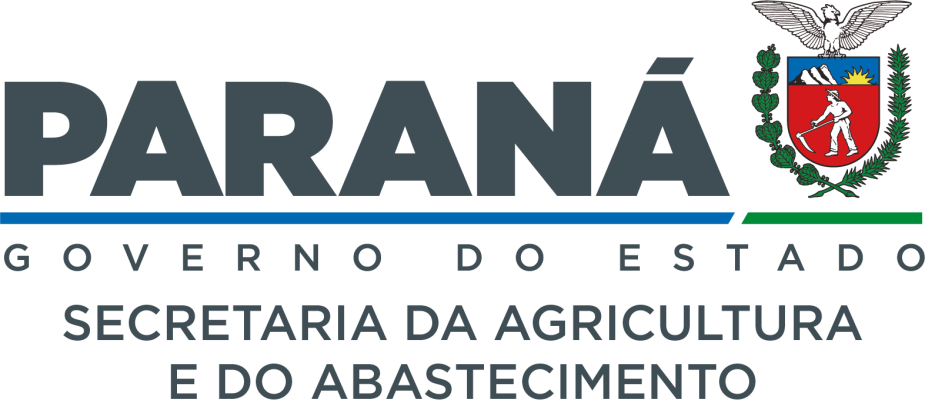 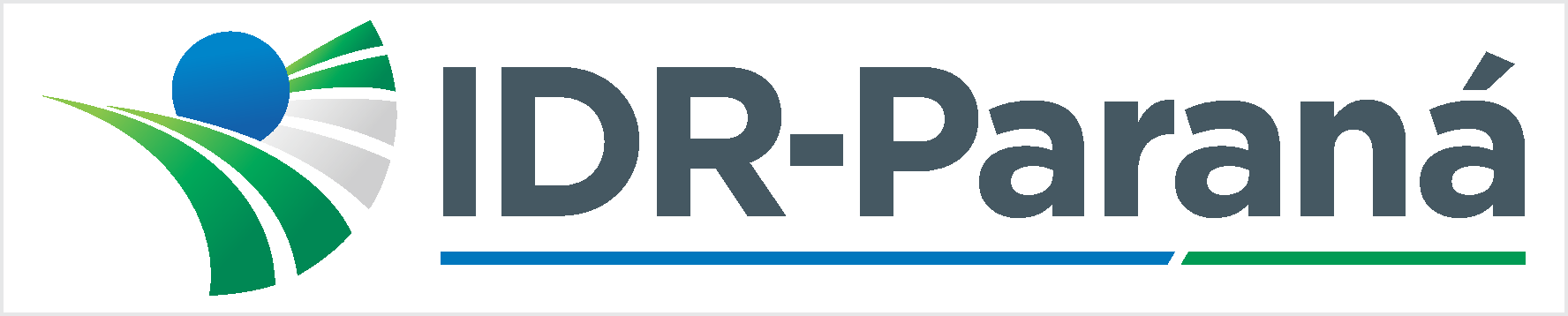 Colocar aqui logo do financiador da bolsa: CNPq ou Fundação
Logos
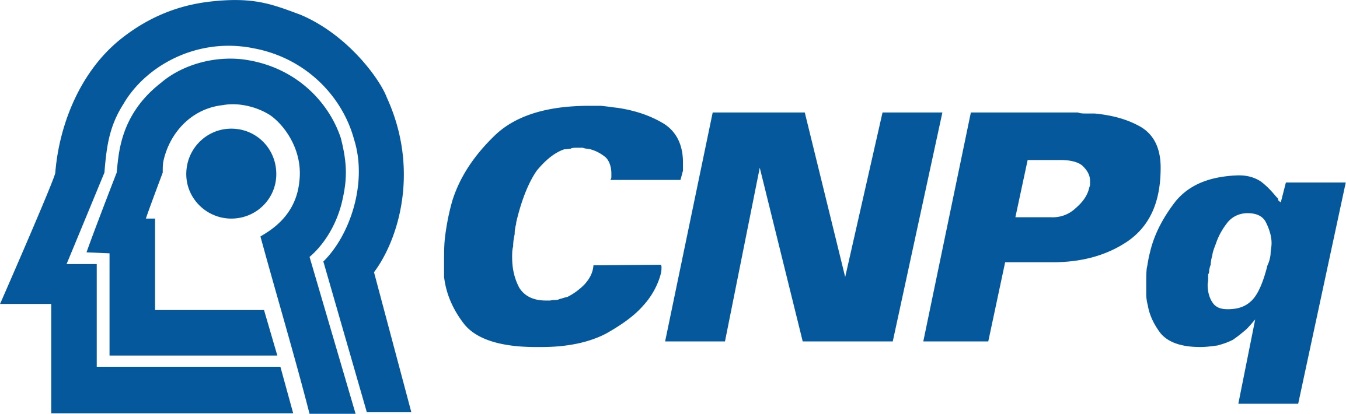 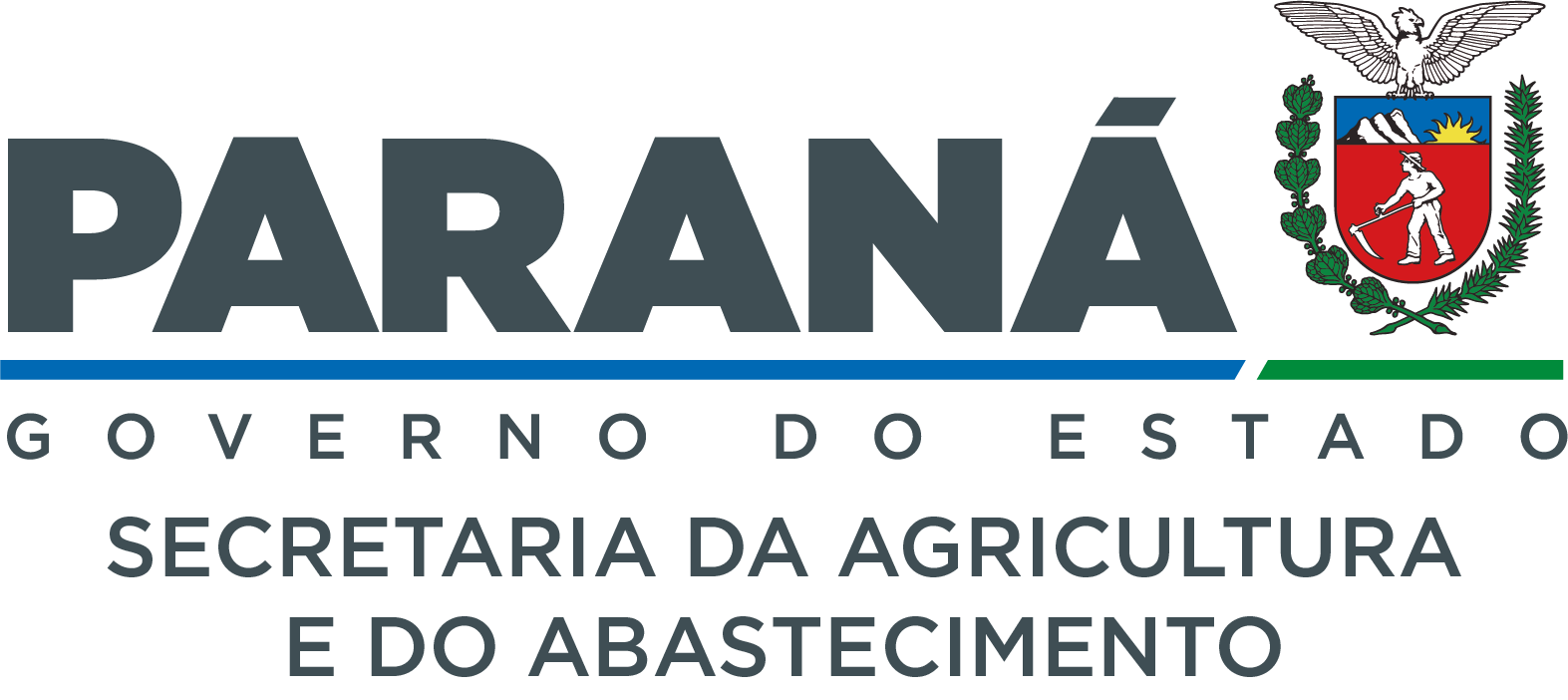 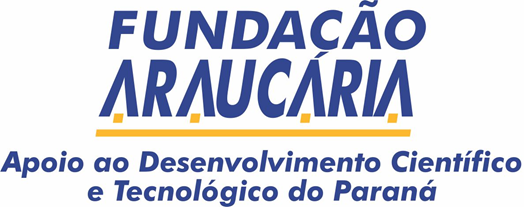 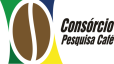